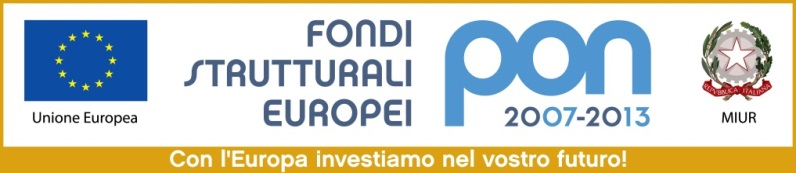 Nozioni di logica matematica
Prof. Roberto Capone
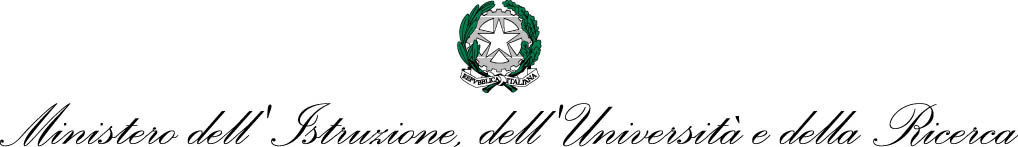 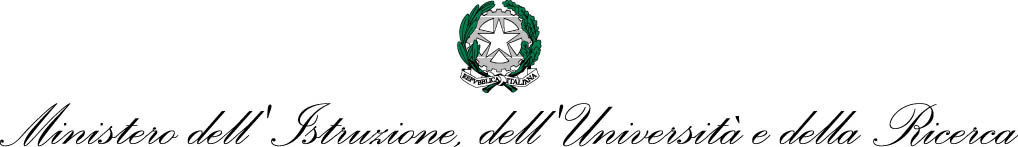 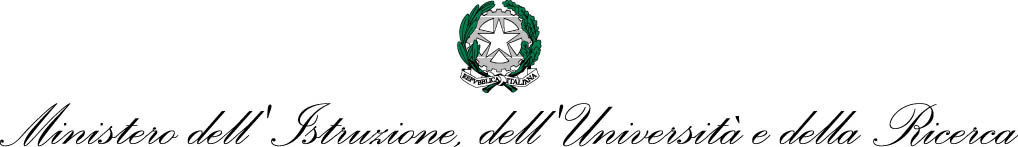 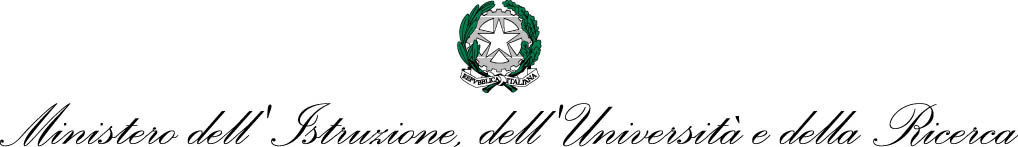 Premesse
In matematica non è ammesso un linguaggio ambiguo. 
Le parole chiave di questo linguaggio sono soltanto sette:
Le proposizioni in matematica
Proposizioni semplici e composte
Enunciati aperti
La negazione, la congiunzione e la disgiunzione
La congiunzione
La disgiunzione
Proposizioni logicamente equivalenti
I LEGGE DI 
DE MORGAN
II LEGGE DI DE MORGAN
LEGGI DI DE MORGAN
Proprietà dei connettivi
L’implicazione
ESEMPIO
La negazione di una implicazione
Esempio
Prova tu
La doppia implicazione
Se e solo se
Se e solo se
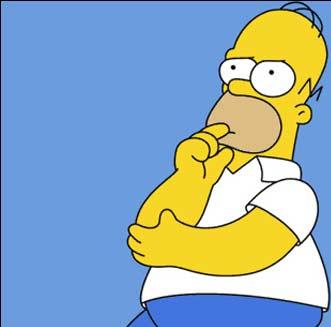 Esempio
I modi di leggere la doppia implicazione
Condizione necessaria e sufficiente affinché un triangolo sia equilatero è che abbia i tre angoli congruenti
Se un triangolo è equilatero allora ha tutti gli angoli congruenti e viceversa
Per un triangolo essere equilatero è equivalente ad avere tutti gli angoli congruenti
Un triangolo è equilatero se e solo se ha i tre angoli congruenti
Tautologie e regole di deduzione
Una proposizione composta si dice:
Tautologia se risulta sempre vera, qualunque sia il valore di verità delle proposizioni elementari che la compongono;
Contraddizione se risulta sempre falsa, qualunque sia il valore di verità delle proposizioni elementari che la compongono
Regole di deduzione
Una regola di deduzione si dice valida se porta a una deduzione corretta indipendentemente dai valori di verità delle proposizioni coinvolte nel ragionamento
Esempio
I quantificatori
I quantificatori
La logica da Aristotele a Godel
Si deve ad Aristotele - che esaminò i concetti, le categorie, le proposizioni, i termini e i sillogismi - la prima formulazione della logica come scienza propedeutica a ogni possibile conoscenza.
Il contenuto degli oggetti e la loro origine sono stati approfonditi dalla logica medievale, specie dalla scolastica che distinse in logica minor e logica maior. Con il Novum Organum,Francesco Bacone cercò di costruire una nuova metodologia basata sull'induzione impostando la logica come strumento di indagine scientifica.
La logica da Aristotele a Godel
Riprendendo questi temi René Descartes cercò di stabilire se il rigore tipico di un discorso matematico potesse essere alla base di qualsiasi sapere, compreso quello filosofico
Sempre sul calcolo matematico Thomas Hobbes pensò la logica come una combinazione di segni e regole
Gottfried Leibniz e i suoi seguaci cercarono poi di unificare il complesso delle strutture logico/linguistiche in un linguaggio scientifico universale, ossia la "logica simbolica e combinatoria«
La logica da Aristotele a Godel
Nel ‘700 il contributo delle correnti filosofiche non fu così importante per lo sviluppo della logica moderna, ed Immanuel Kant nella sua Critica della ragion pura definì la logica trascendentale come quella parte della logica generale che tratta della possibilità e delle modalità per cui la conoscenza può riferirsi ai concetti empirici.
Sarà solo nella seconda metà del XIX secolo che la logica tornerà a studiare gli aspetti formali del linguaggio, ovvero la logica formale, e a essere trattata con metodi naturalistici daChristoph Sigwart e Wilhelm Wundt, portando conseguentemente allo sviluppo della logica matematica.
La logica da Aristotele a Godel
Con la fisica moderna (la meccanica quantistica) si è però passati da una logica aristotelica o del terzo escluso, ad una eraclitea (antidialettica) che invece lo include sostituendo il principio di non contraddizione con quello di complementare contraddittorietà ; potendo un quanto essere e non essere contemporaneamente due rappresentazioni opposte di una stessa realtà: particella ed onda. Cosa che poi rappresenta il vero paradosso del divenire della realtà in generale quando "nello stesso fiume scendiamo e non scendiamo; siamo e non siamo" (Eraclito).
Bibliografia
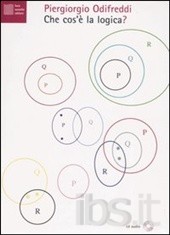 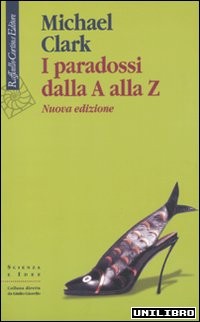 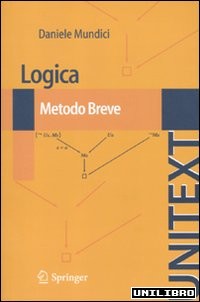 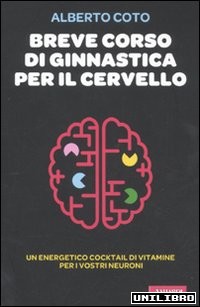 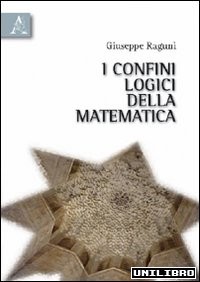 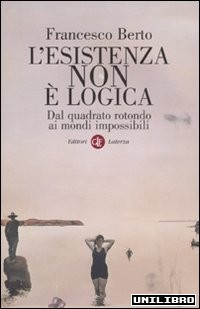 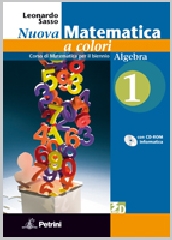